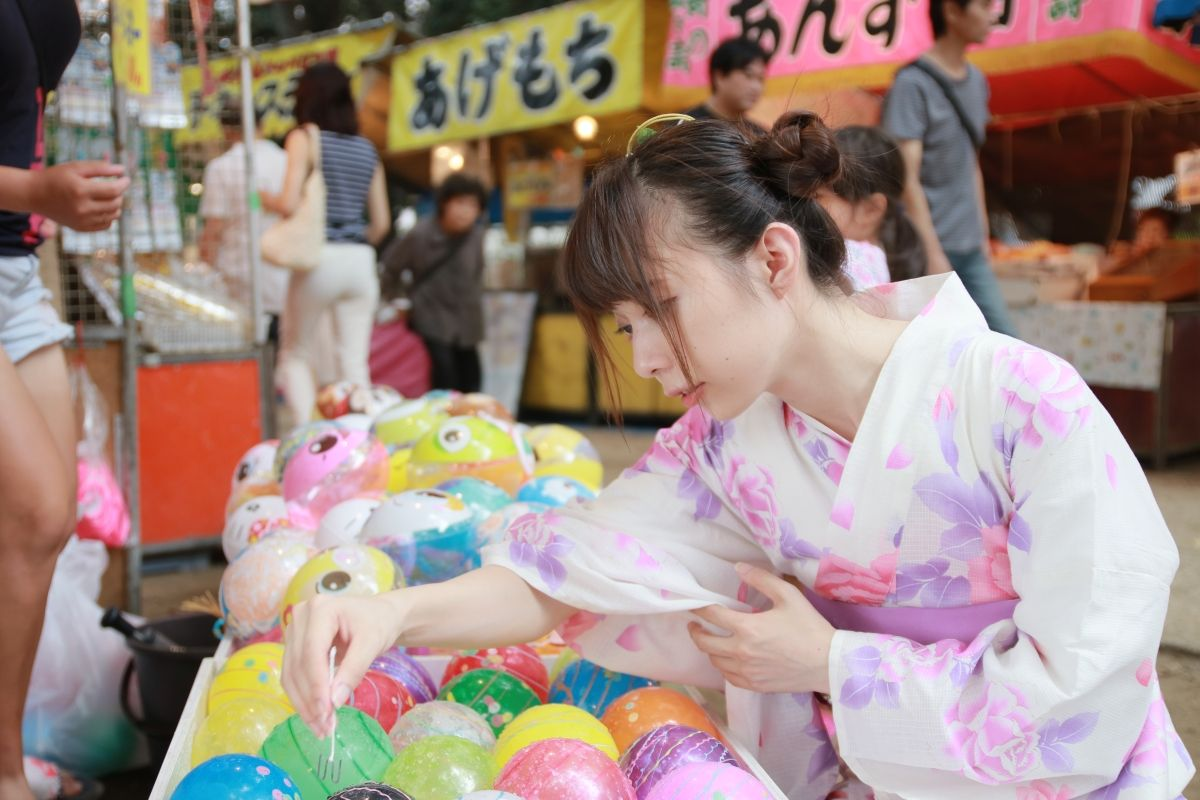 4. 요요쓰리
(ヨーヨー釣り)
한국어로 번역하면, 요요 낚시이며, 물풍선의 고리를 낚싯대에 걸어 올리는 놀이이다.
종이와 금속 장식으로 만들어진 낚싯바늘이 일반적이며, 종이로 만든 낚싯바늘은 물이 닿는 경우 잘 끊어지기 때문에 상당한 집중력을 요한다.
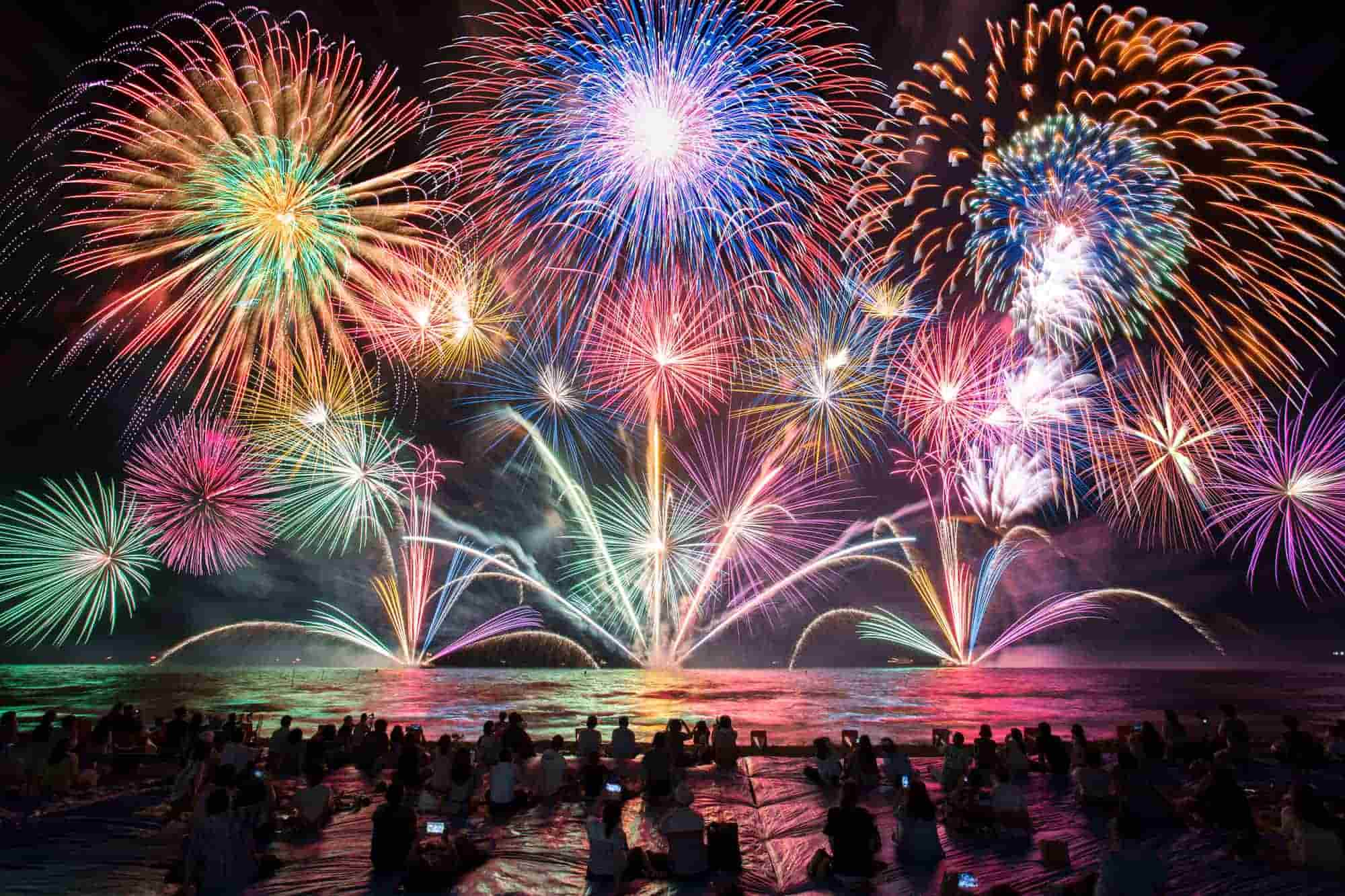 5. 하나비(花火)
일본어로 불꽃이라는 뜻. 여름철에 일본 전국 각지에서 하는 불꽃놀이(花火大会) 축제를 그냥 하나비라고 줄여서 부르기도 한다.
6. 샤테키(射的)
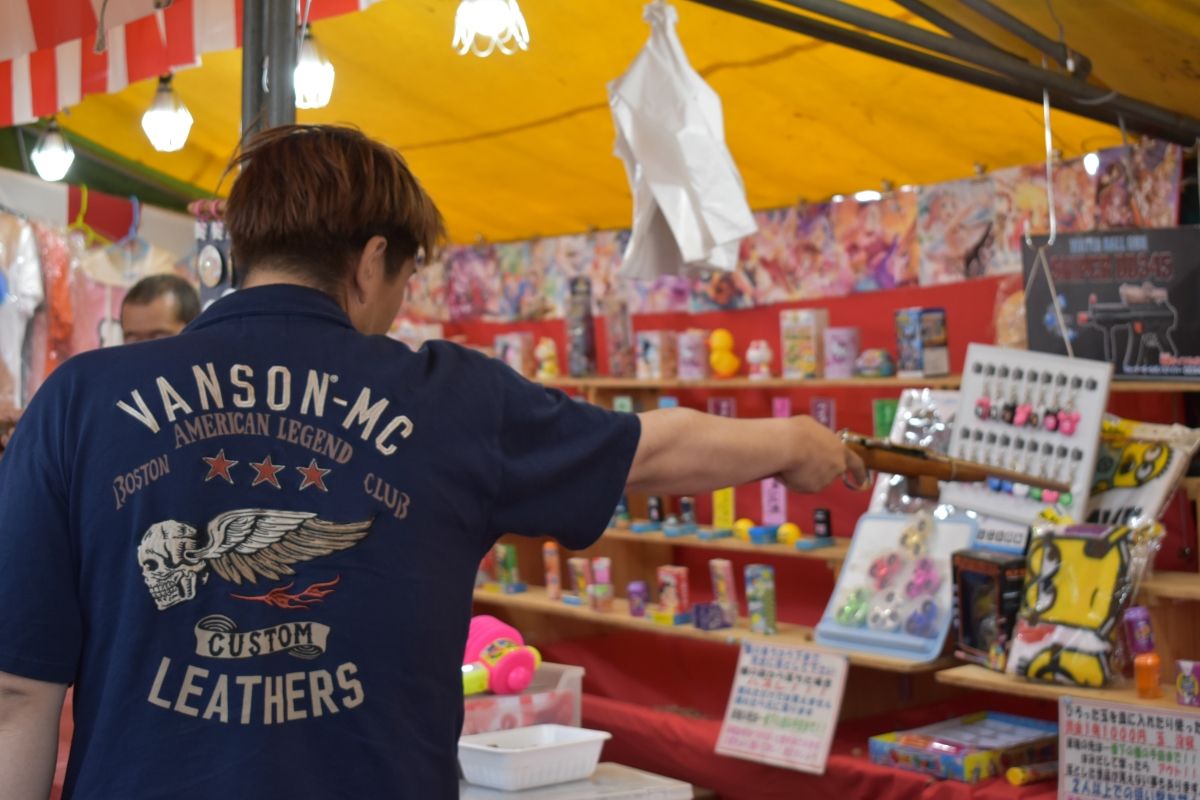 경품에 맞춰서 쓰러트리거나 진열대에서 떨어지면 성공인 게임이다. 대부분은 진열대에서 완전히 떨어지면 성공으로 여기는데 가끔 쓰러트리기만 해도 되는 곳도 있으니 룰을 잘 확인하는 것이 좋다.
END